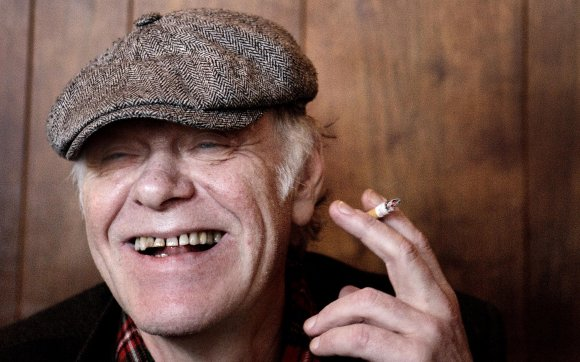 PapirsklipTekst: Kim Larsen	Musik: Kim Larsen
1 af 4
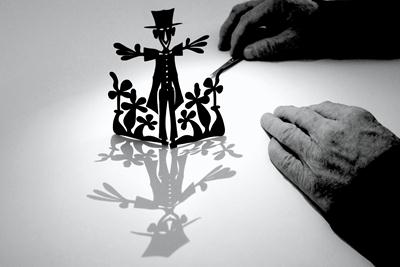 Når nu min verden bliver kold og forladt
Finder jeg trøst i min kæreste skat
Klipper motiver med drømme og saks
Papirsilhuetter af den fineste slags

Her er et af min far og min mor
De som gav mig til denne jord
Kærlige kys og en duft af jasmin
Altid solskin og sødeste min

Livet er langt
Lykken er kort
Salig er den, der tør give det bort
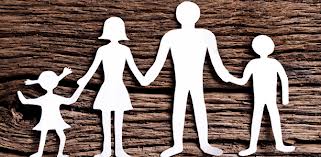 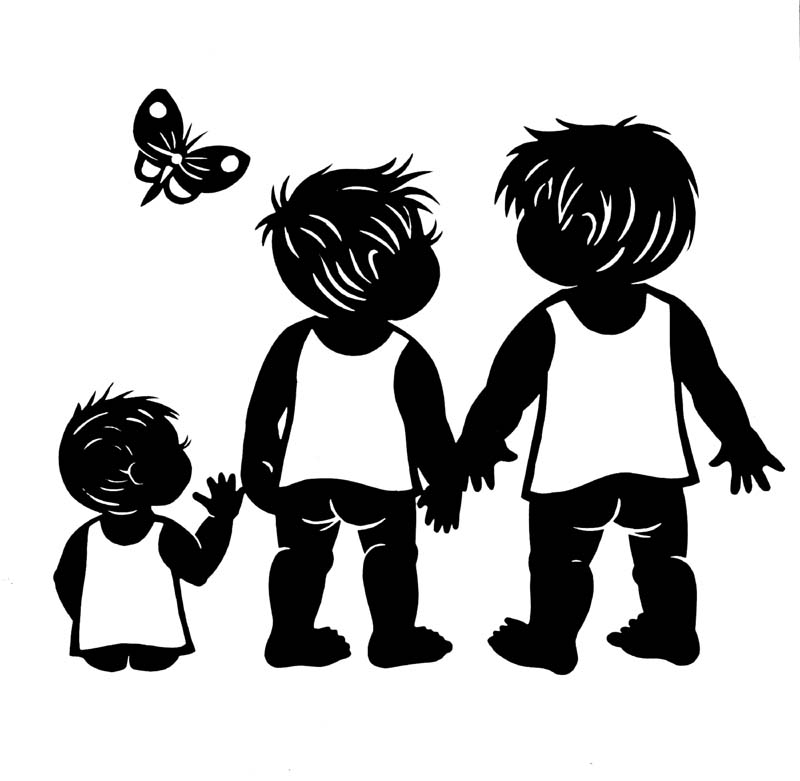 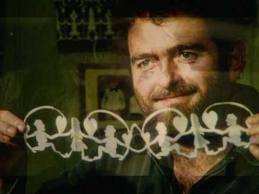 2 af 4
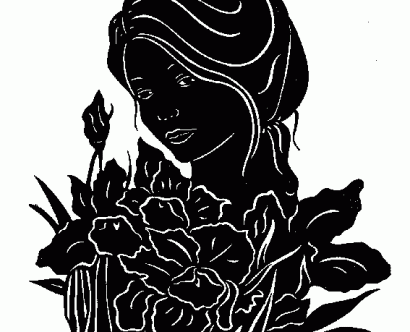 Her er et af min bedste ven
Utallige klip går igen og igen
Et aldrig færdigt eller fuldendt motiv Sort silhuet af kvinden i mit liv 

Livet er langt
Lykken er kort
Salig er den, der tør give den bort
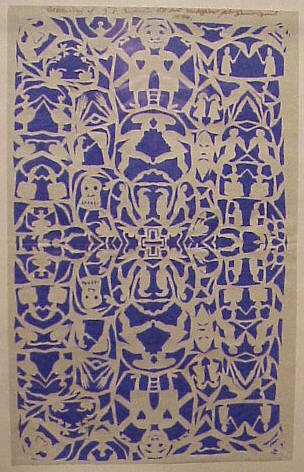 3 af 4
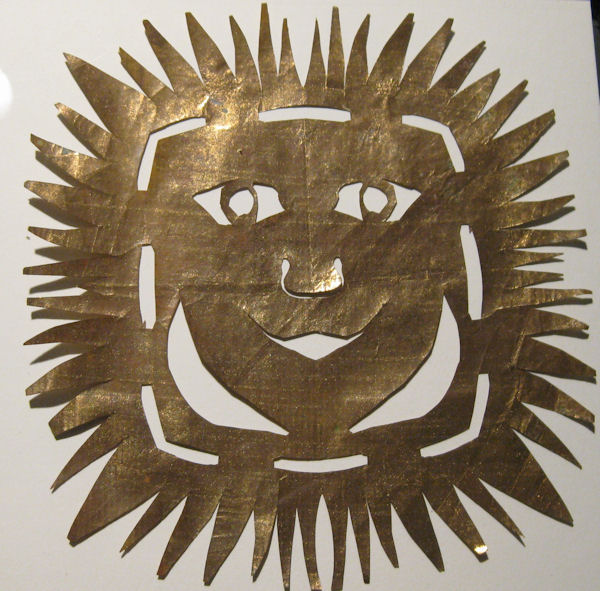 Domine et sanctus
Domine et sanctus
Domine et sanctus
 
Domine et sanctus
Domine et sanctus
Domine et sanctus
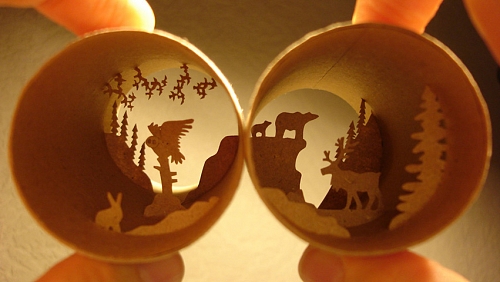 4 af 4
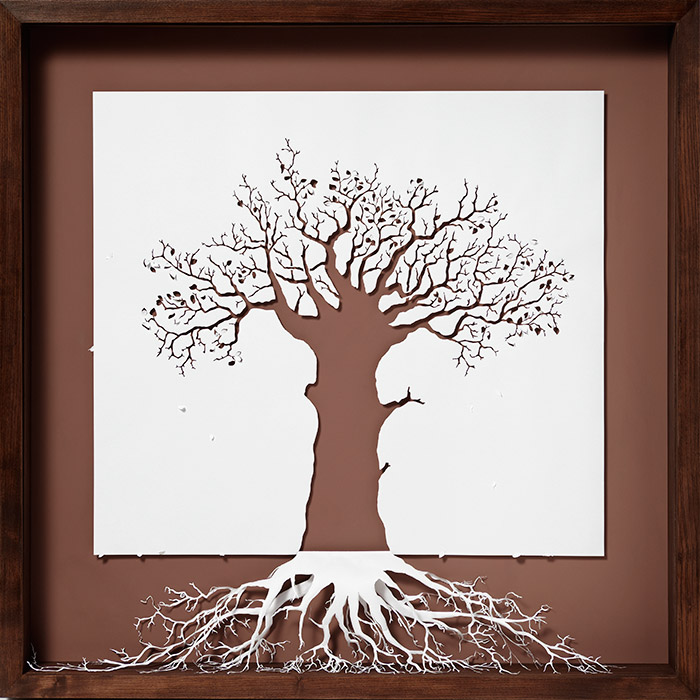 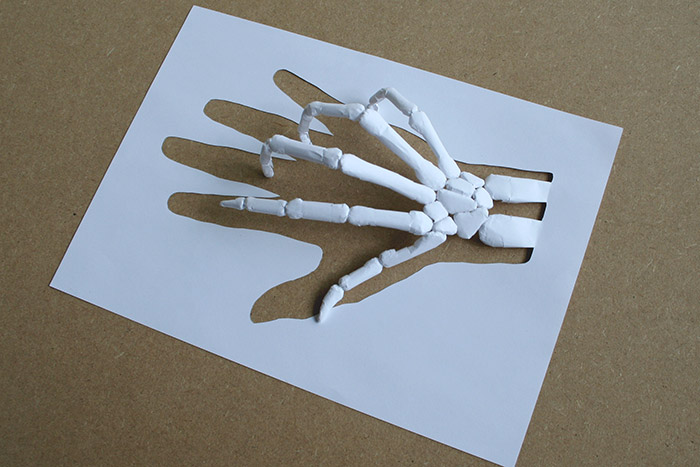 Når nu min verden bliver kold og forladt
Finder jeg trøst i min kæreste skat
Klipper motiver med drømme og saks
Papirsilhuetter af den fineste slags

Livet er langt
Lykken er kort
Salig er den der tør give den bort